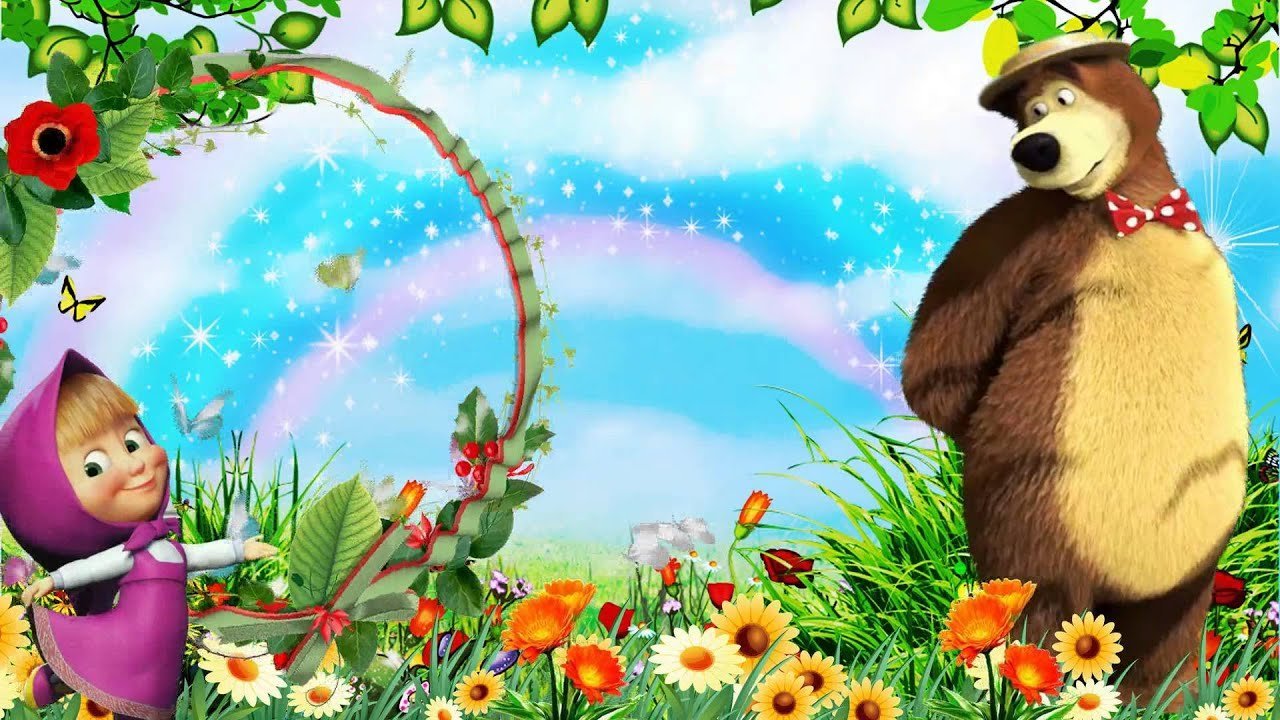 Интерактивная 
игра для детей 3-4 года
«Собираем урожай»
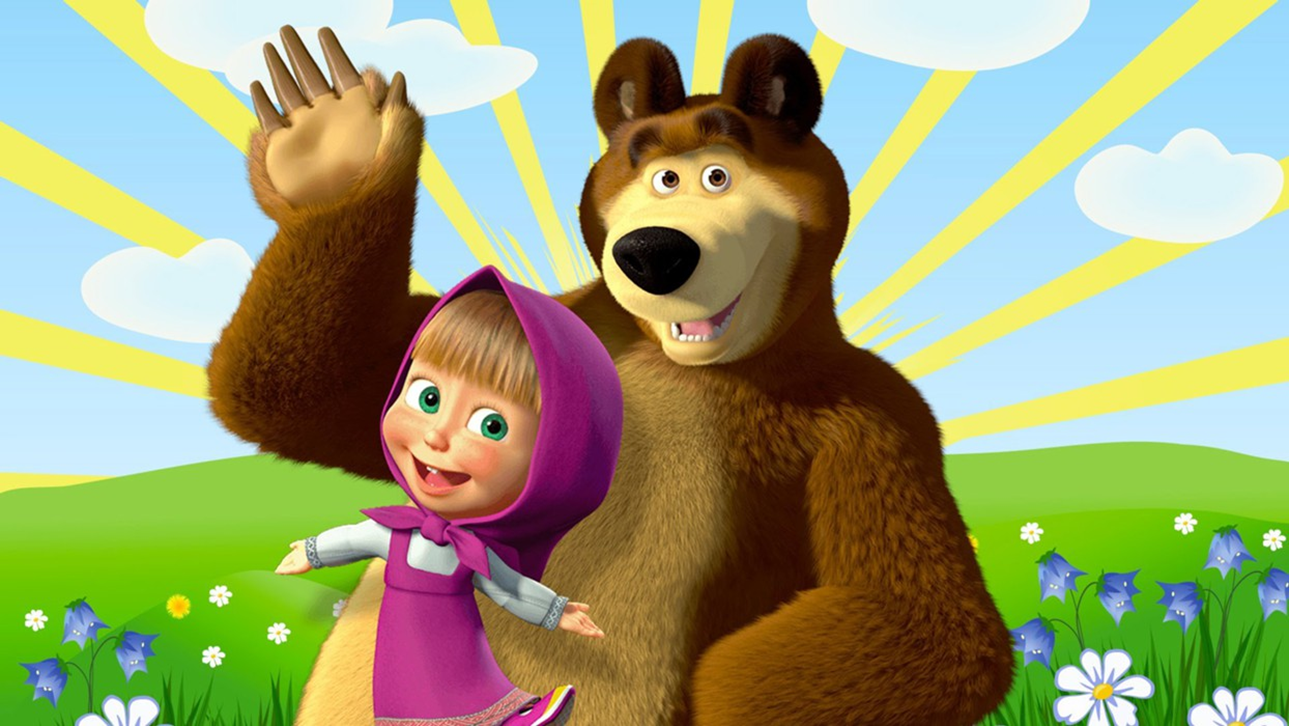 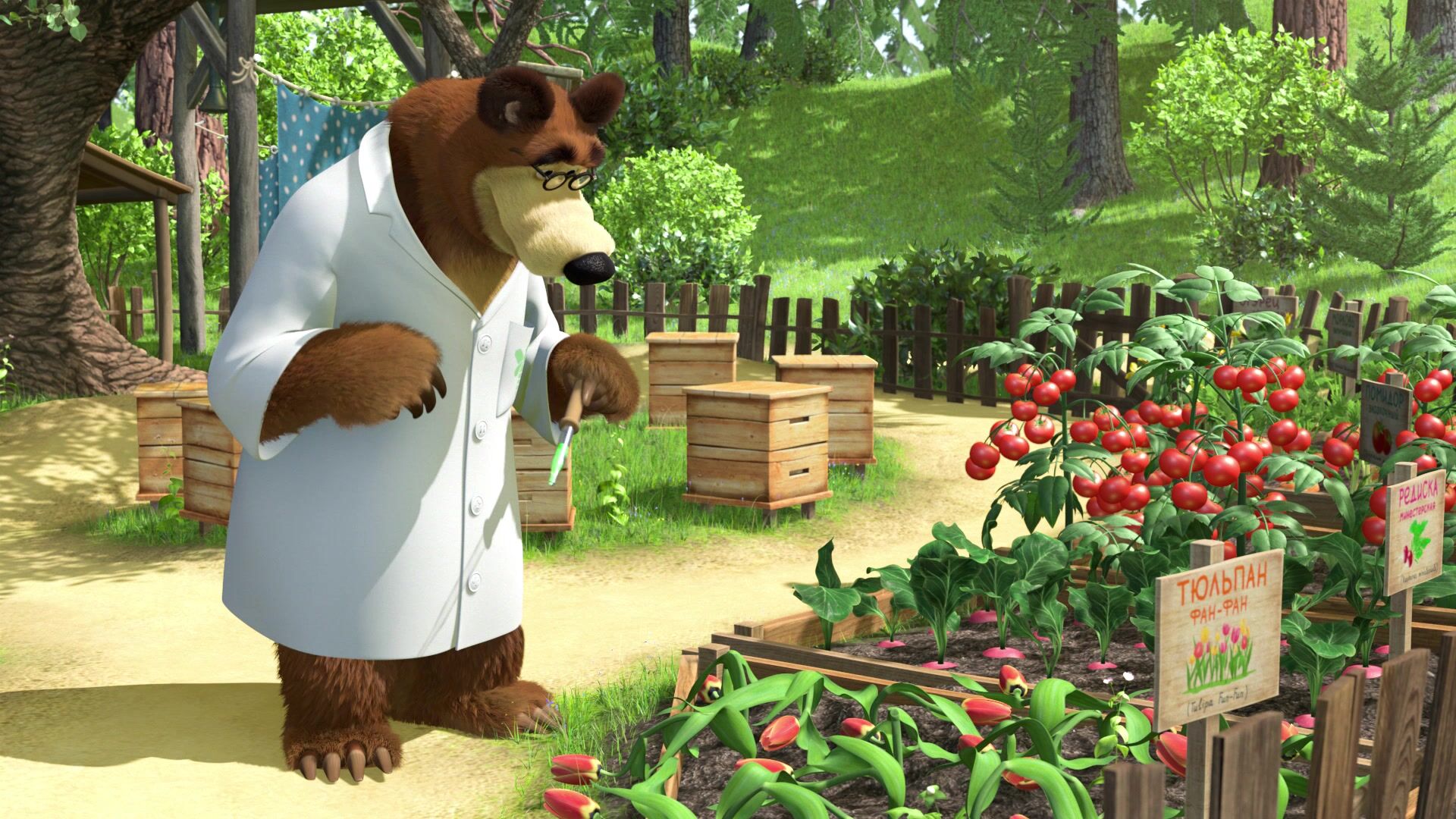 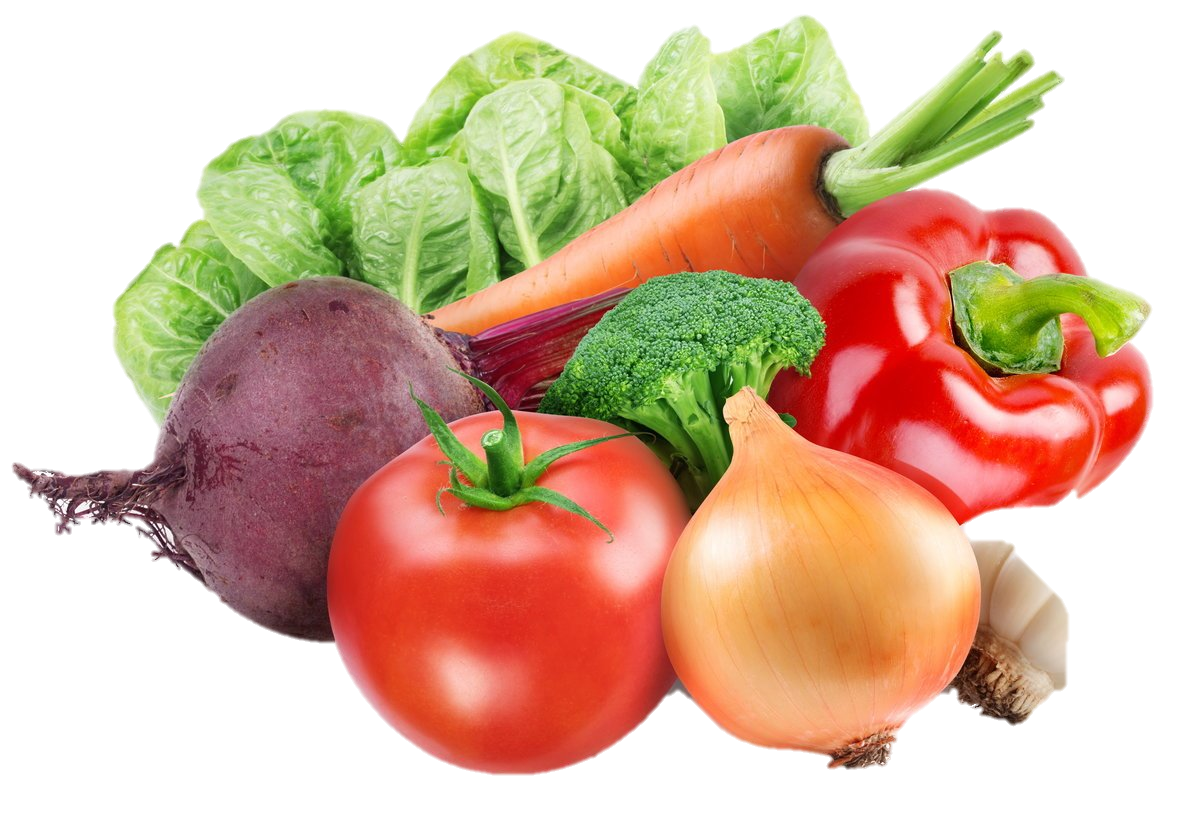 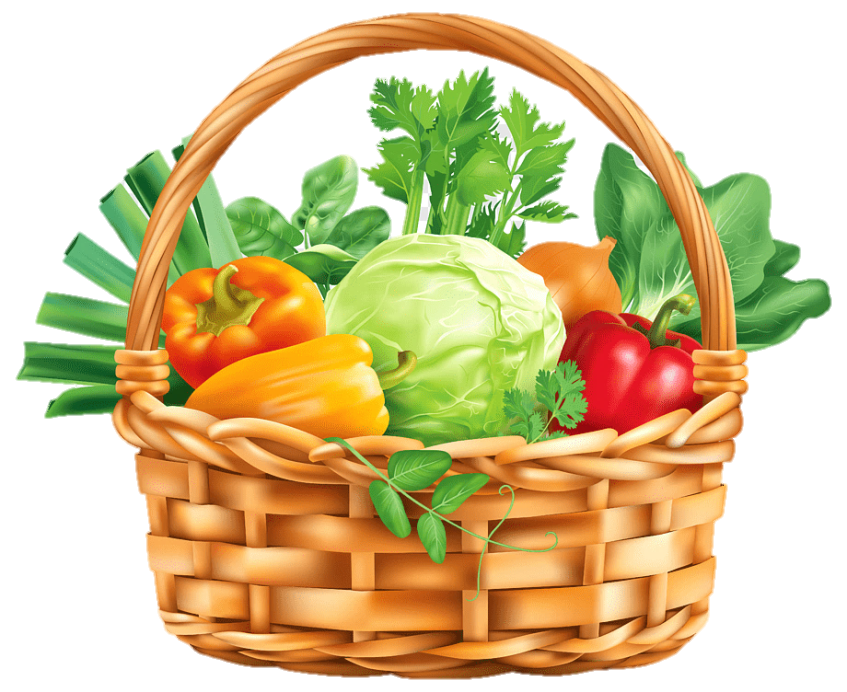 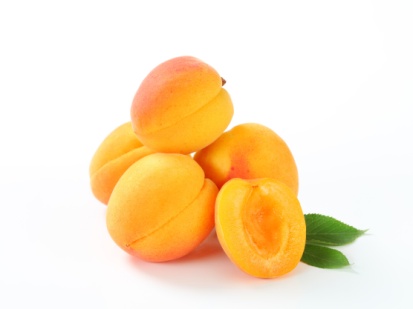 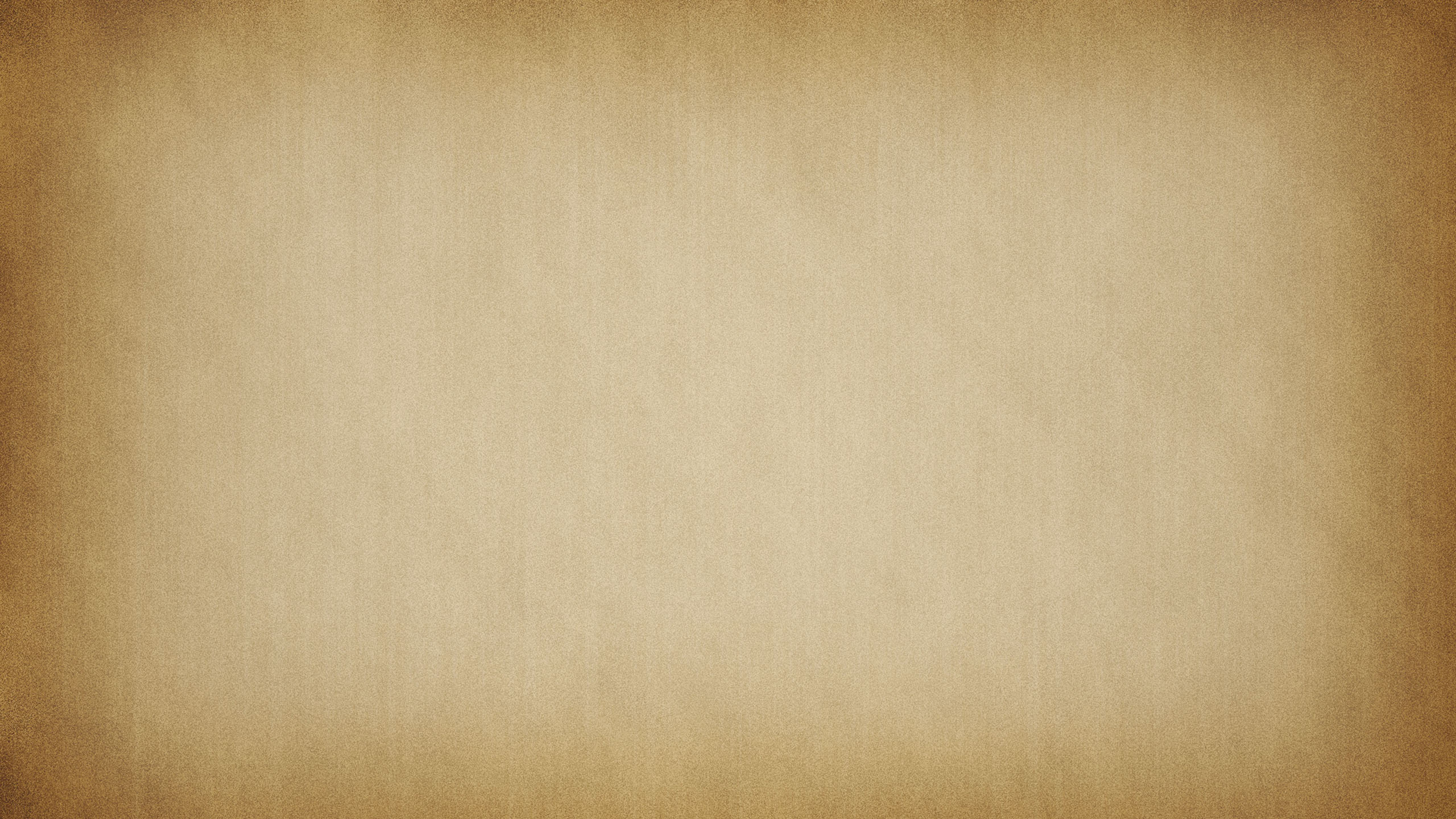 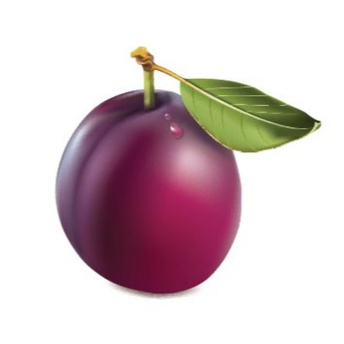 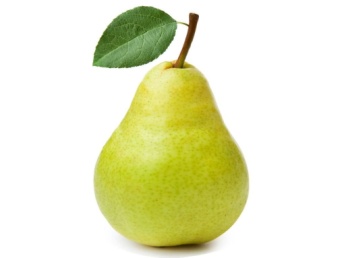 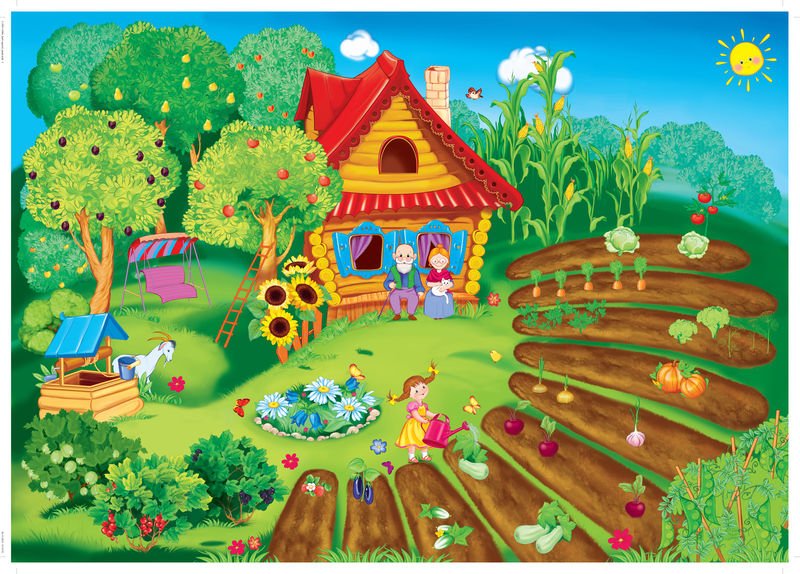 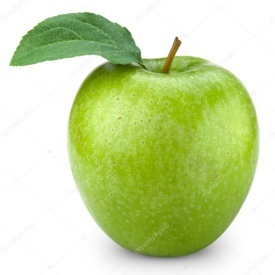 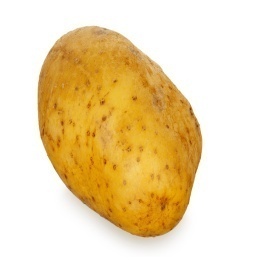 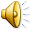 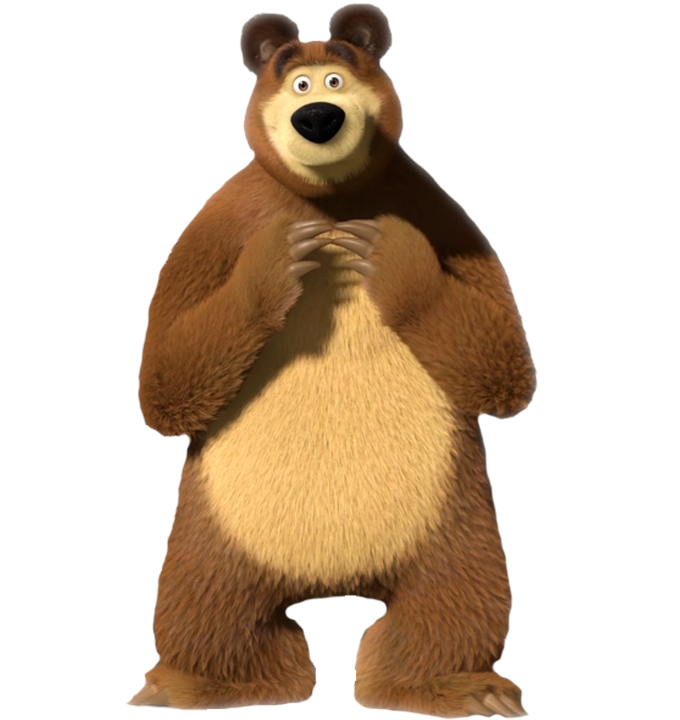 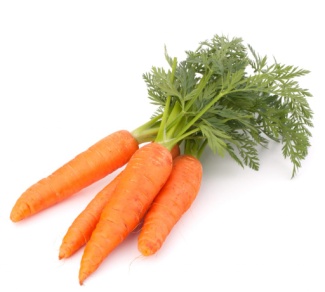 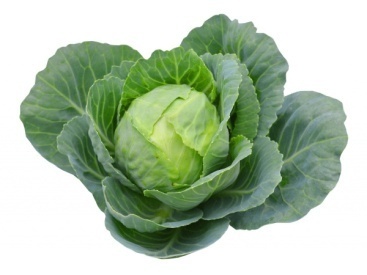 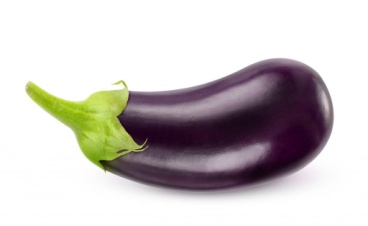 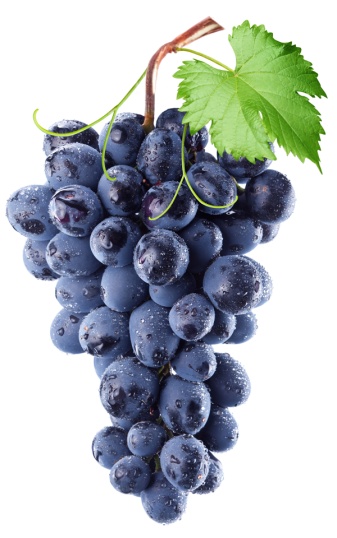 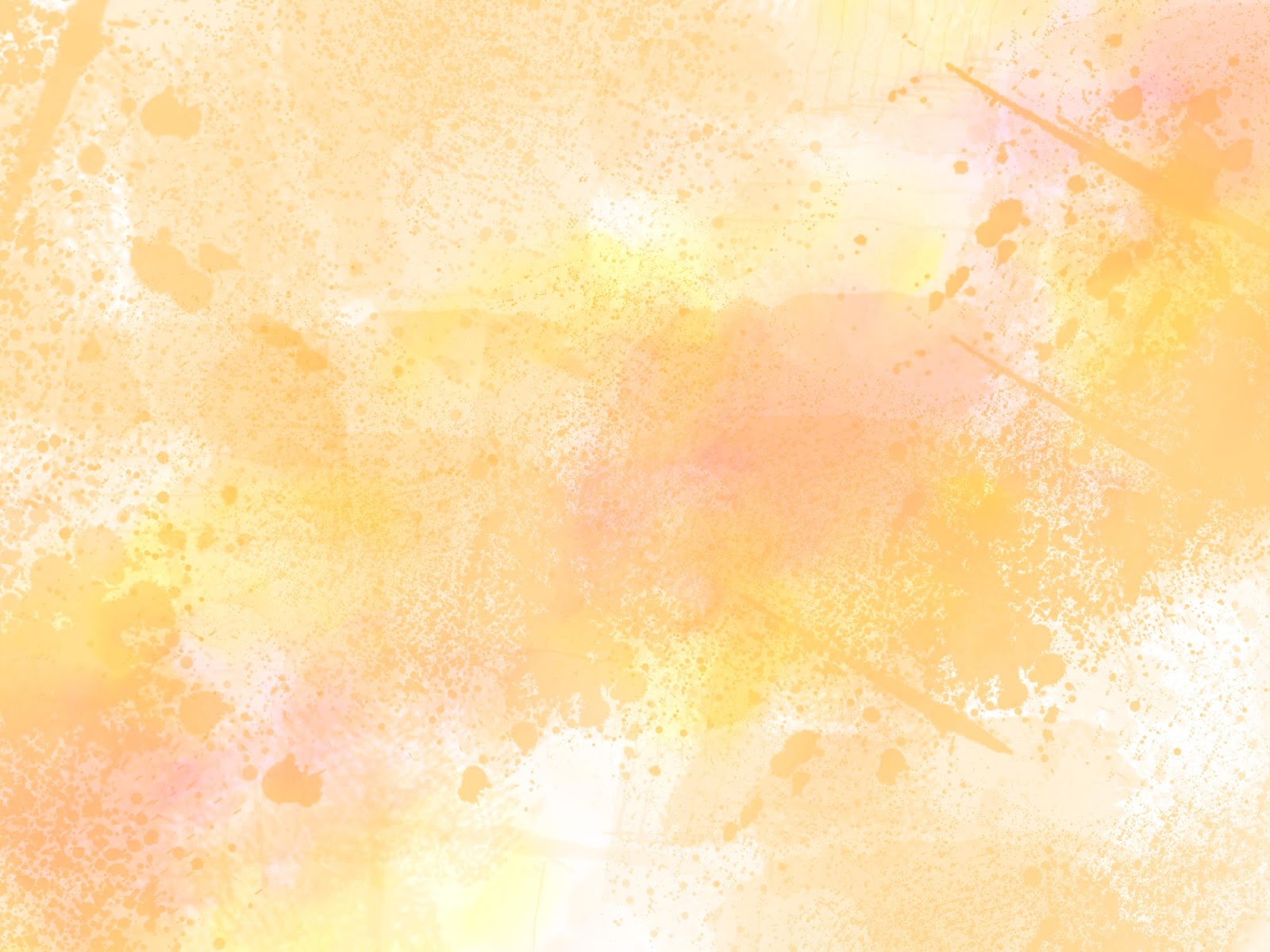 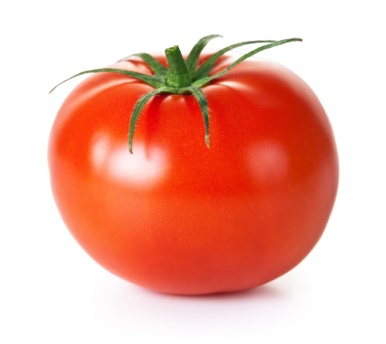 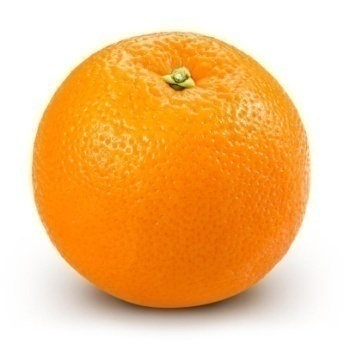 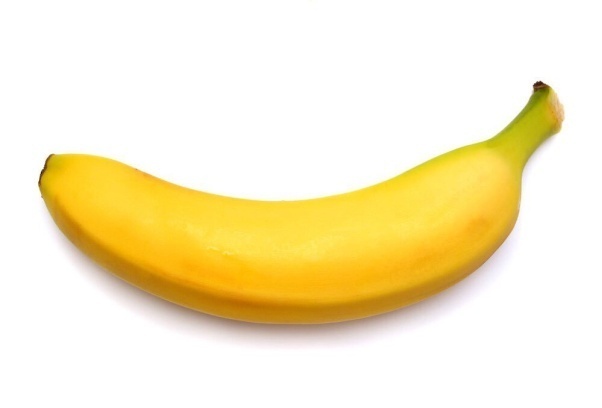 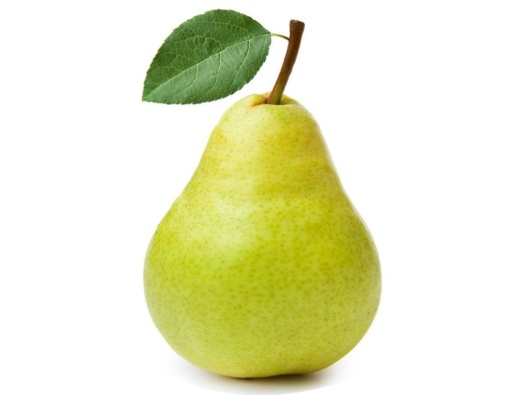 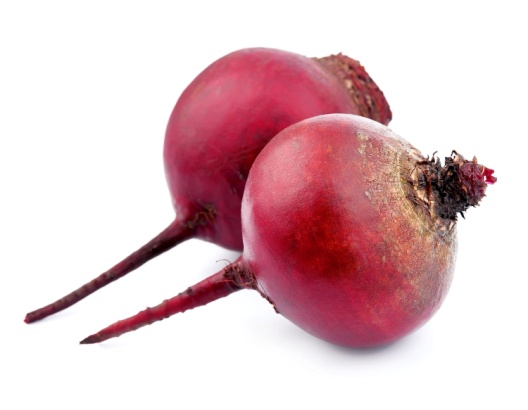 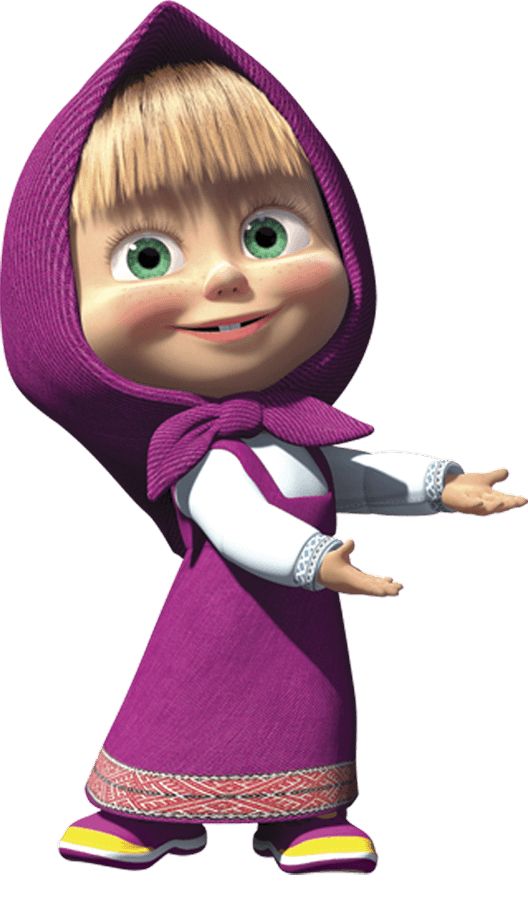 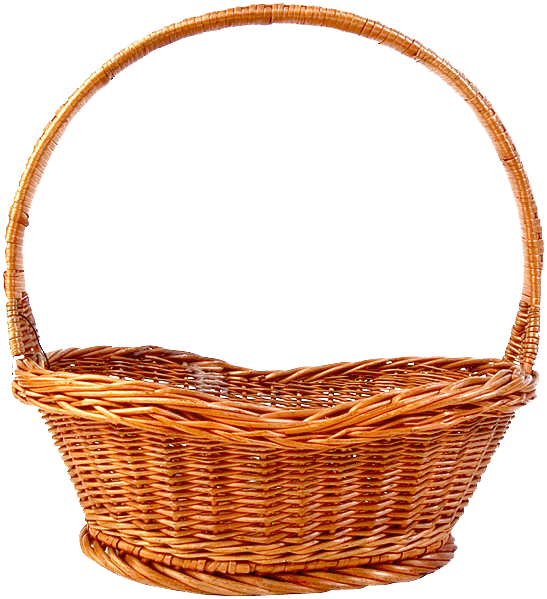 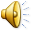 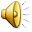 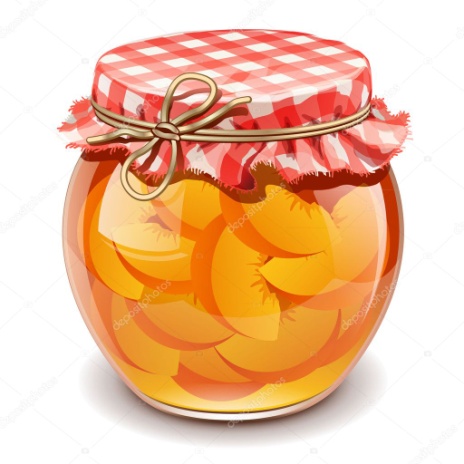 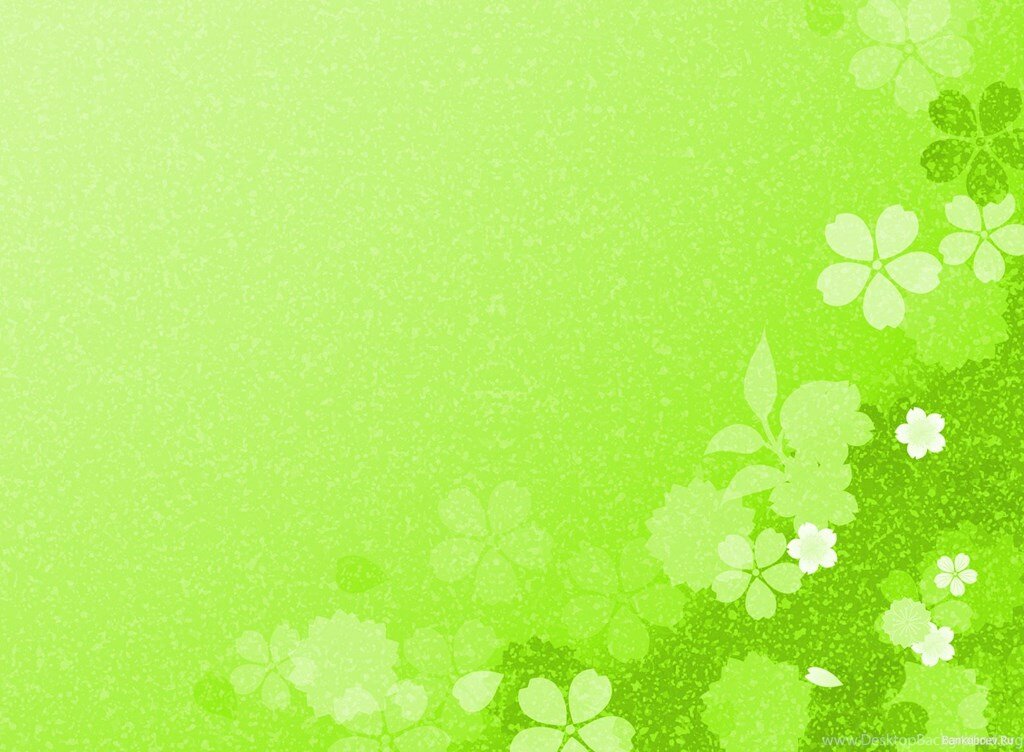 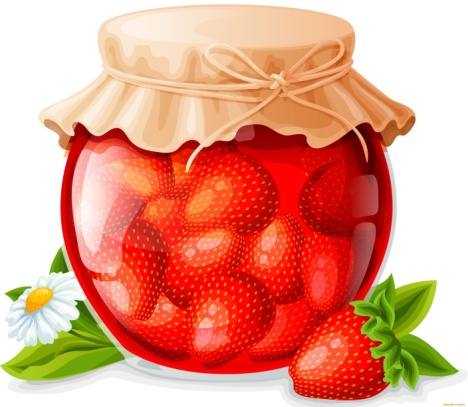 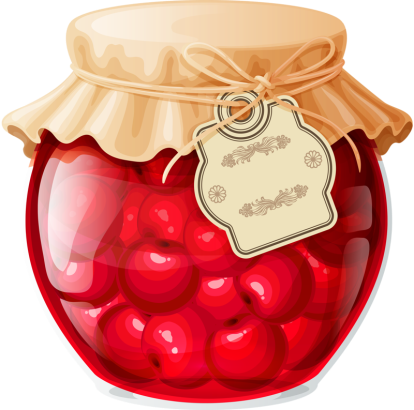 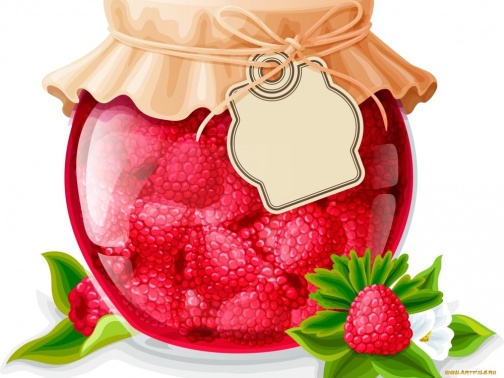 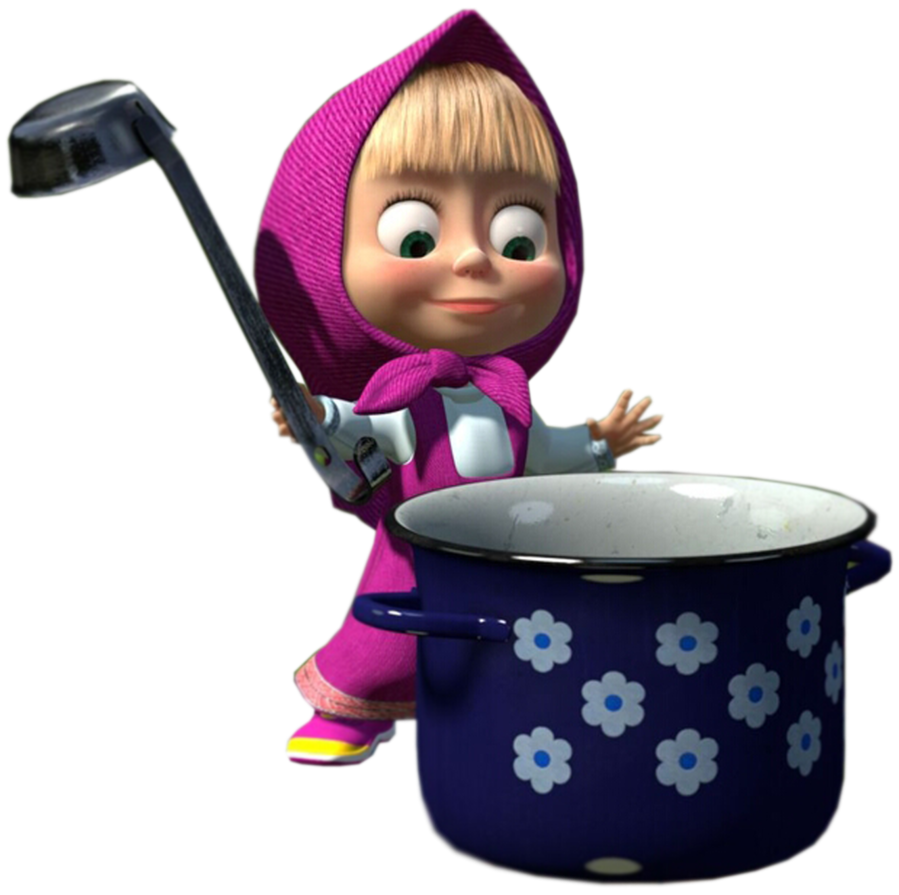 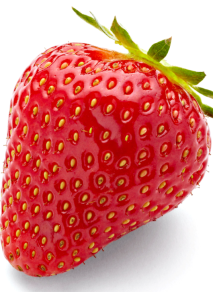 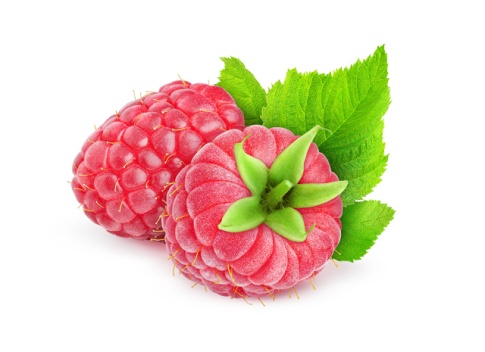 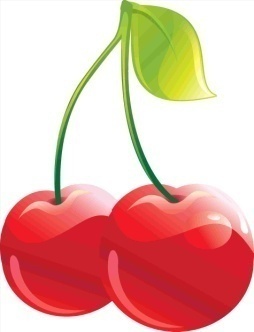 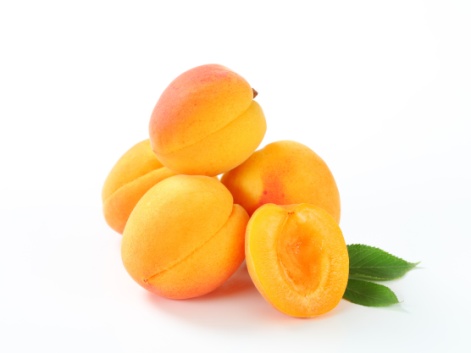 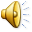 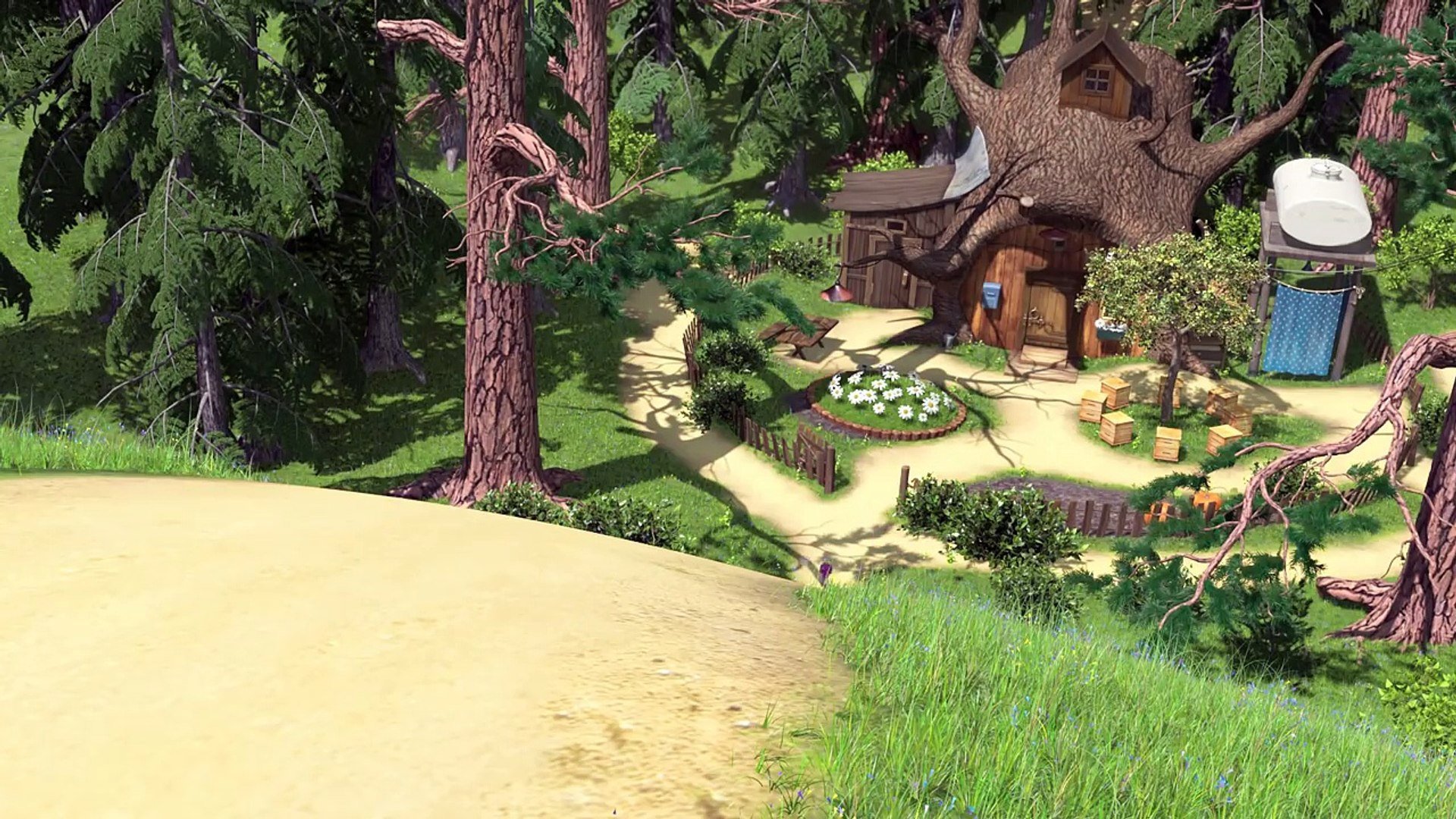 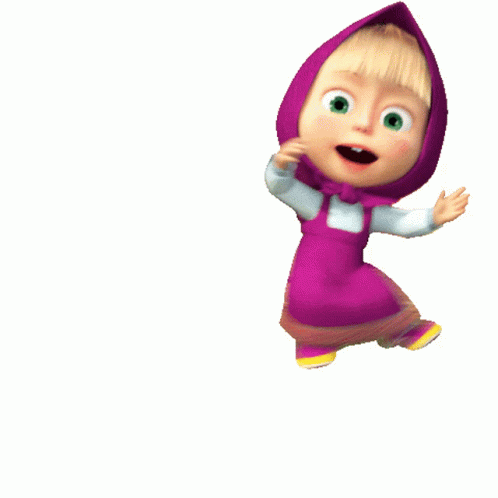 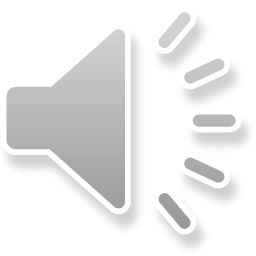 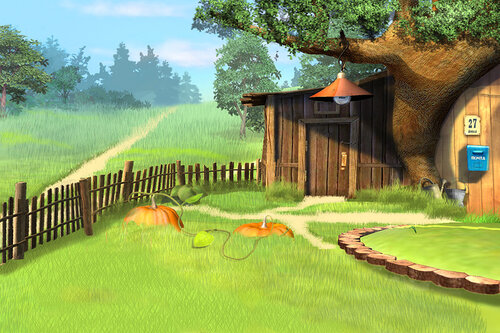 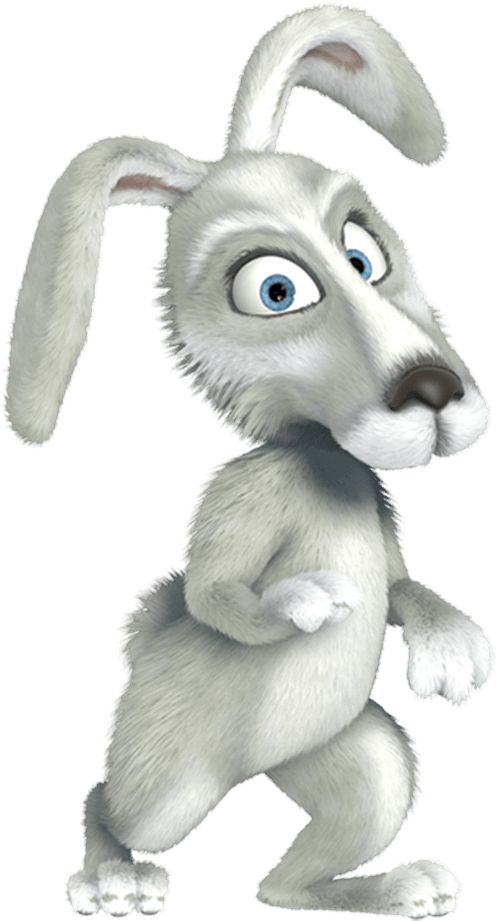 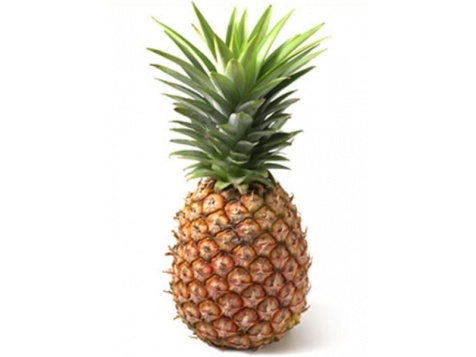 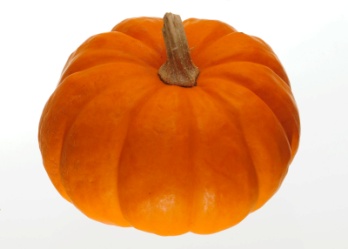 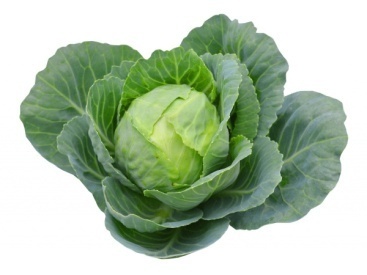 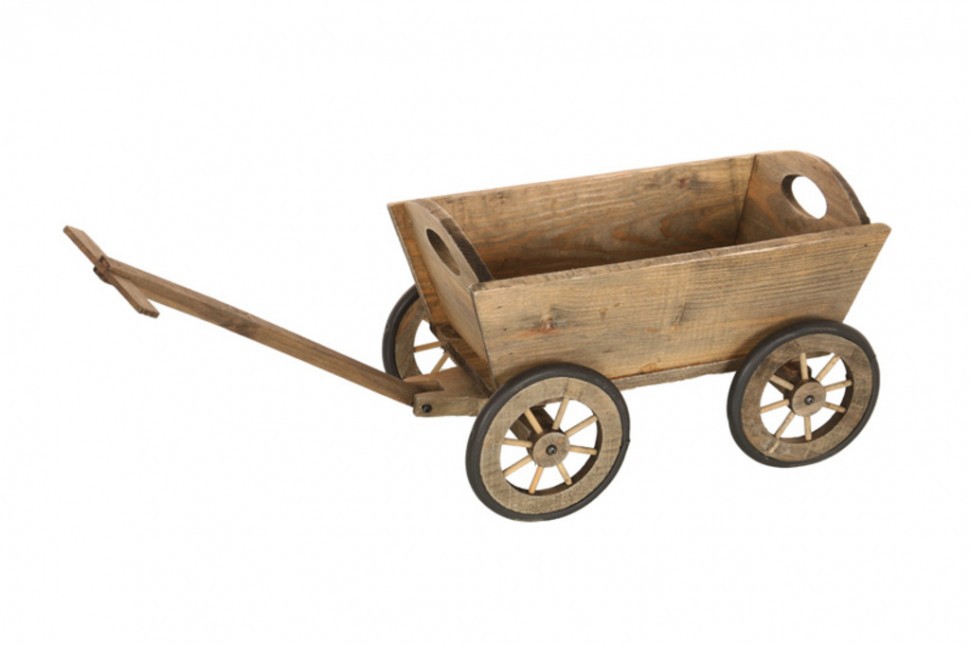 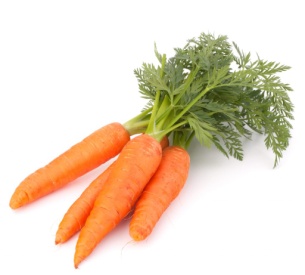 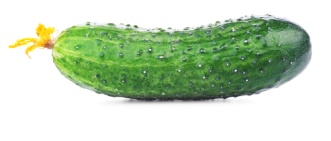 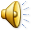 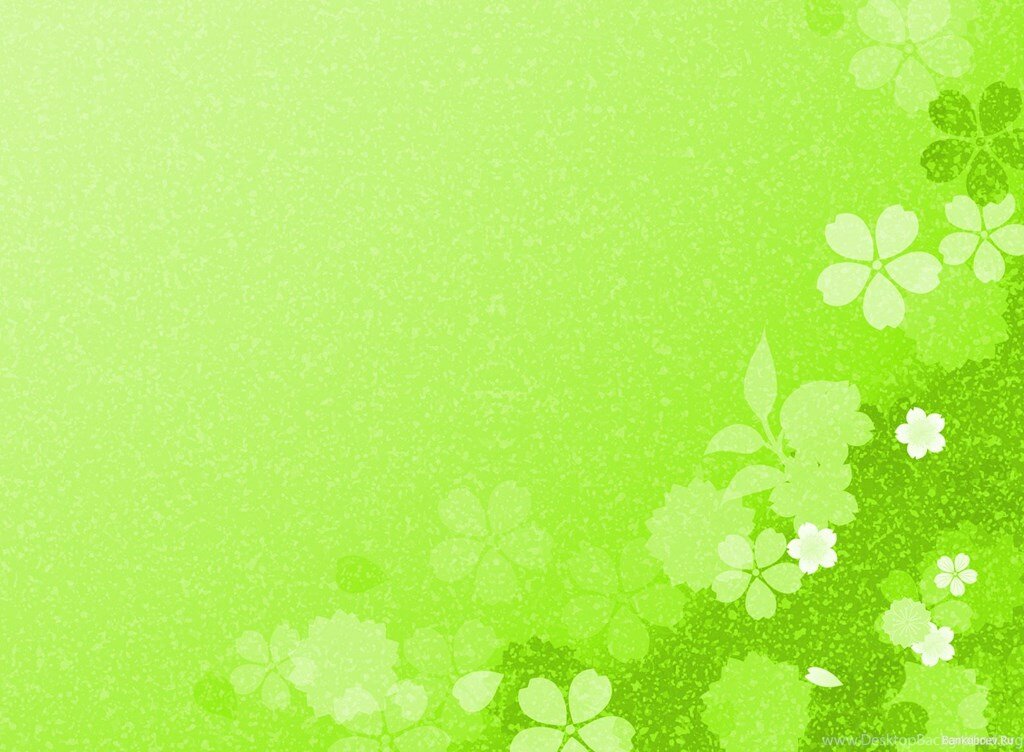 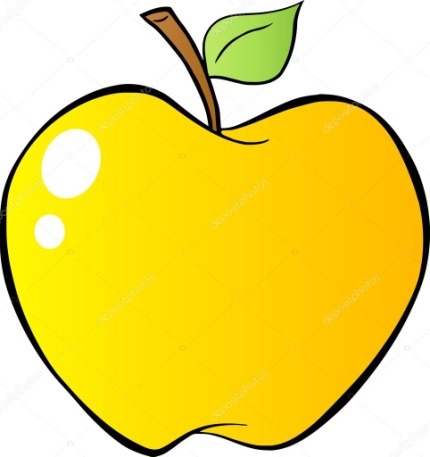 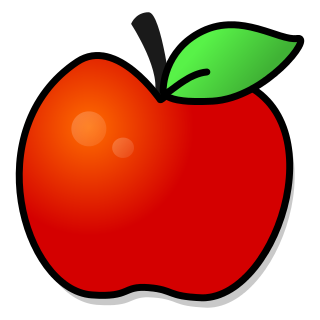 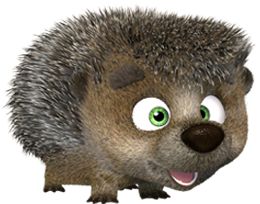 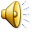 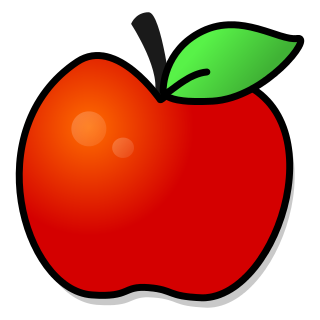 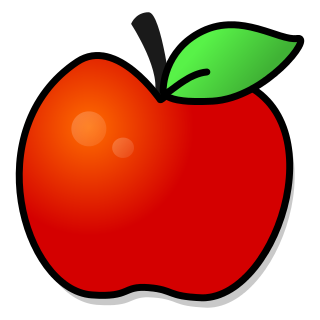 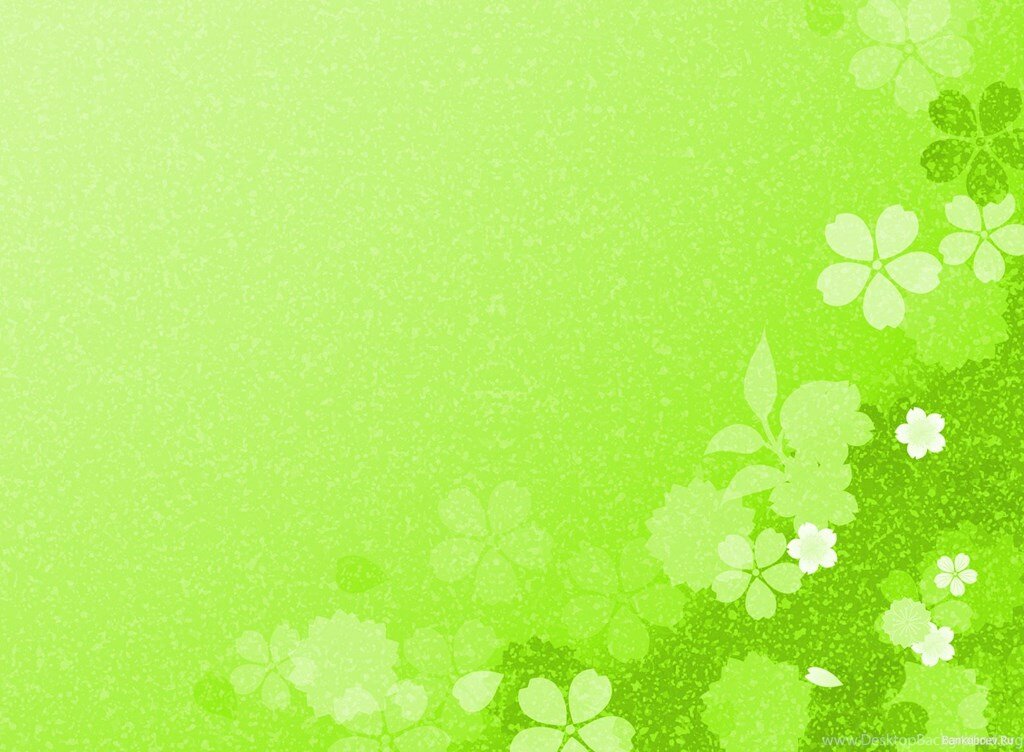 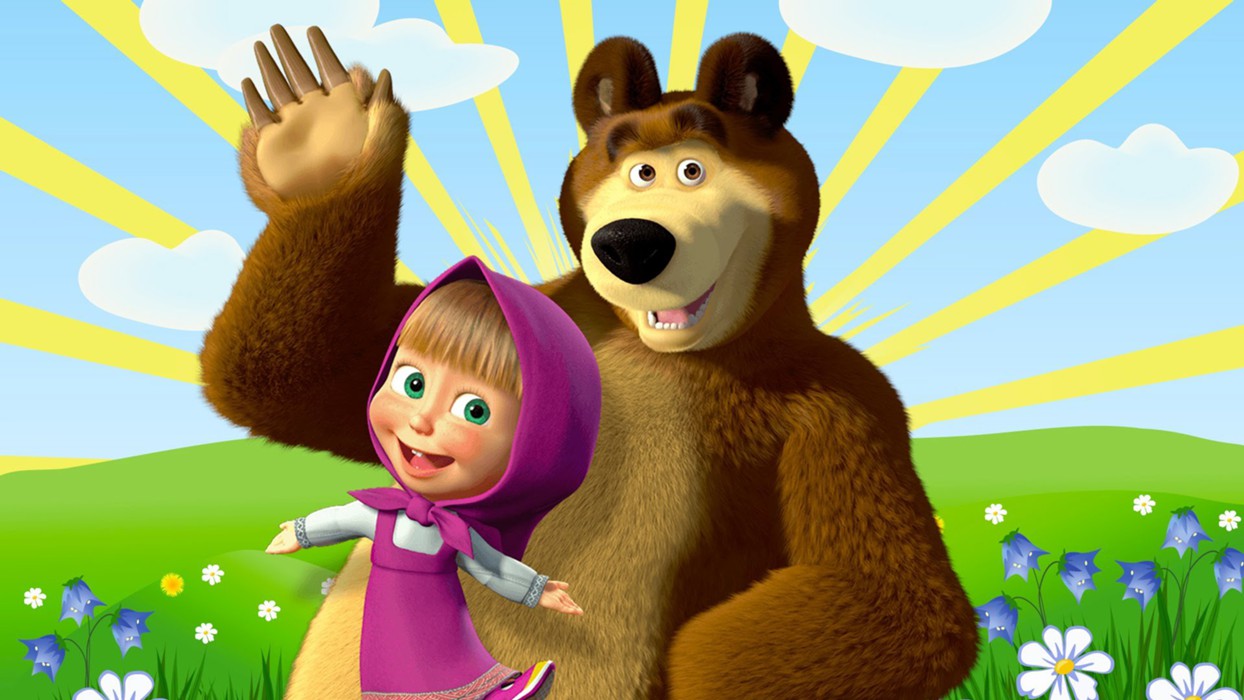